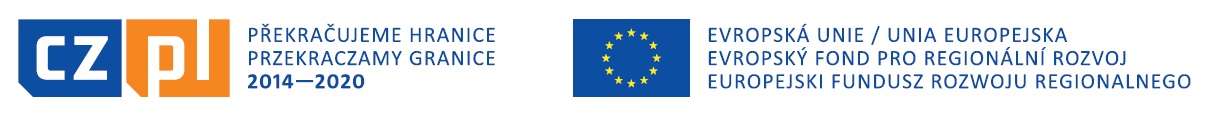 Interreg V-A Česká republika – Polsko   		   Společný sekretariát, Hálkova 2, Olomouc  www.cz-pl.eu    				   email: js.olomouc@crr.cz
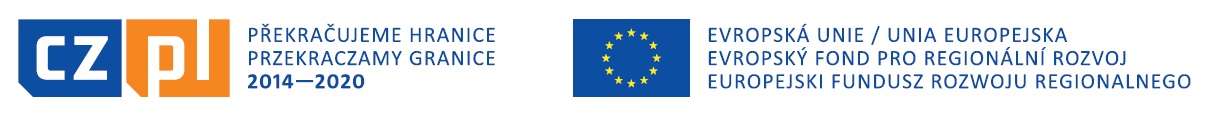 Prioritní osa 3/Oś priorytetowa 31. výzva – 2,5 mil €, do 29. 2. 2016, 23 žádostí1. nabór – 2,5 mil €, do 29. 2. 2016, 23 wnioskikontrolu přijatelnosti splnilo 7 projektů (!)kontrolę kwalifikowalności spełniło 7 projektów MV doporučil 2 projekty – celkem 529 tis €KM rekomendował 2 projkety – w sumie 529 tyś €
Interreg V-A Česká republika – Polsko   		   Společný sekretariát, Hálkova 2, Olomouc  www.cz-pl.eu    				   email: js.olomouc@crr.cz
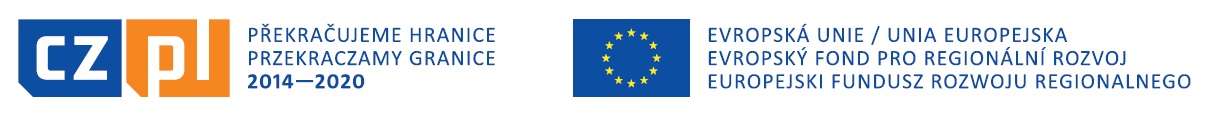 Prioritní osa 2/Oś priorytetowa 21. výzva – 22,1 mil €, do 31. 5. 2016, 80 žádostí 1. nabór – 22,1 mil €, do 31. 5. 2016, 80 wnioskikontrolu přijatelnosti splnilo 48 projektů kontrolę kwalifikowalności spełniło 48 projektów MV doporučil 21 projektů +  4 náhradníKM rekomendował 21 projektów + 4  rezerwowe
Interreg V-A Česká republika – Polsko   		   Společný sekretariát, Hálkova 2, Olomouc  www.cz-pl.eu    				   email: js.olomouc@crr.cz
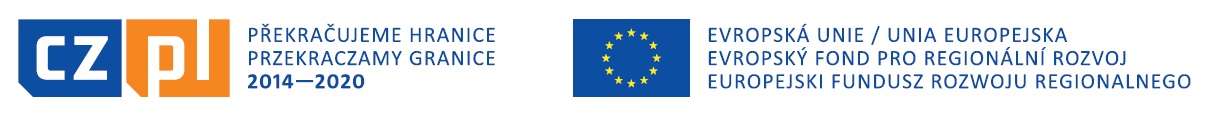 Prioritní osa 4/ Oś priorytetowa 41. výzva – 7,4 mil €, do 7. 3. 2016, 71 žádostí1. nabór 7,4 mil €, do 7. 3. 2016, 71 wnioskówkontrolu přijatelnosti splnilo 44 projektůkontrolę kwalifikowalności spełniły 44 projekty MV doporučil 28 projektů (vč. 1 náhradního), průměrná výše dotace  265 tis €/ KM rekomendował 28 projektów (wraz z 1 rezerwowym), średnia wysokość dotacji 265 tyś €
Interreg V-A Česká republika – Polsko   		   Společný sekretariát, Hálkova 2, Olomouc  www.cz-pl.eu    				   email: js.olomouc@crr.cz
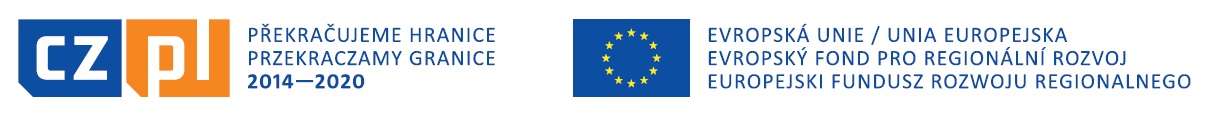 Prioritní osa 4 – zkušenosti Zkušenosti z prvních příjmů
Úspěšné projekty: 

společný problém/nevyužitý potenciál partnerů (nikoli jejich individuální potřeby)
konkrétně popsané a logicky provázané aktivity (nikoli nesourodé, tradiční/opakované či provozní/běžné aktivity)
kvalitní příprava při zapojení obou partnerů
rovnoměrné zapojení partnerů v aktivitách projektu + aktivní účast v aktivitách zahraničního partnera
dopad na obou stranách hranice – poptávka a využitelnost výstupů projektu cílovými skupinami z druhé strany hranice
investiční výdaje řádné zdůvodněné 
vyvážené financování
Interreg V-A Česká republika – Polsko   		   Společný sekretariát, Hálkova 2, Olomouc  www.cz-pl.eu    		                                              email: js.olomouc@crr.cz
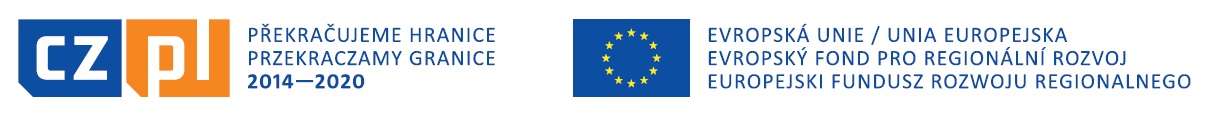 Prioritní osa 4 – zkušenosti Prioritní osa 4 – zkušenosti
Obrovská rozmanitost typů / témat projektů – vždy je třeba sledovat cíl PO – zvýšení intenzity spolupráce institucí a komunit

V rámci projektu lze realizovat investiční aktivity doprovodné k jiným neinvestičním záměrům a nezbytné k realizaci cílů projektu.

Investiční aktivity nemohou být realizovány samostatně v rámci projektu. 

	kritérium 32 kontroly přijatelnosti – hodnoceno 	externími experty!
Interreg V-A Česká republika – Polsko   		   Společný sekretariát, Hálkova 2, Olomouc  www.cz-pl.eu    		                                              email: js.olomouc@crr.cz
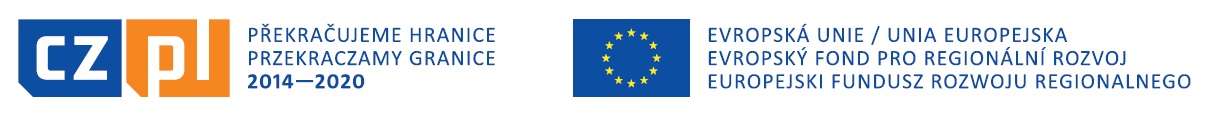 Prioritní osa 4 – zkušenosti Prioritní osa 4 – zkušenosti
Studie, strategie, koncepce, analýzy
	a) Závazek žadatele zajistit praktickou 	využitelnost výstupů - příloha č. 42,43,44 PPŽ *
	b) Potvrzení třetích subjektů, že mají o daný 	materiál zájem + způsob, jak jej budou využívat 

kritérium 30 a 31 kontroly přijatelnosti – hodnoceno externími experty!
Interreg V-A Česká republika – Polsko   		   Společný sekretariát, Hálkova 2, Olomouc  www.cz-pl.eu    		                                              email: js.olomouc@crr.cz
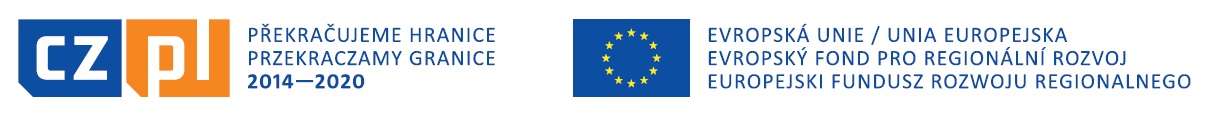 Prioritní osa 4 – zkušenosti Prioritní osa 3 – zkušenosti
řešení v konkrétní oblasti (nikoli obecná témata) reagující na konkrétní potřeby na přeshraničním trhu práce (zdravotní sestry)
investice vč. vybavení omezeny na max. 50 % a musí být bezprostředně spojené se vzdělávacími aktivitami v rámci projektu
zaměření na stávající studenty - budoucí absolventy
účastník školení v rámci projektu může být počítán pouze jednou, i když se účastní více seminářů/školení 
první čtyři strategická kritéria kvality – dobrý popis problému a jeho řešení vč. popisu ukazatelů
NE celoživotní učení, „setkávání/poznávání“, angličtina
Interreg V-A Česká republika – Polsko   		   Společný sekretariát, Hálkova 2, Olomouc  www.cz-pl.eu    		                                              email: js.olomouc@crr.cz
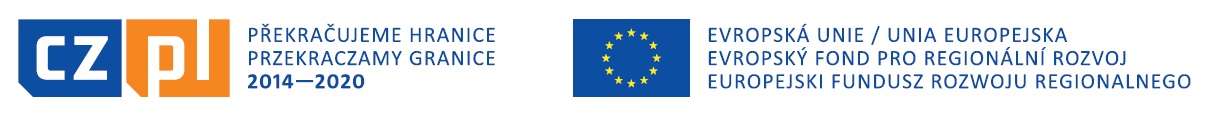 Prioritní osa 4 – zkušenosti Prioritní osa 2 – zkušenosti
2 části projektu, která by jedna bez druhé nemohla plnohodnotně fungovat (ne „zrcadlové“ projekty)
společné téma, myšlenka
rekonstrukce, revitalizace – nová infr. omezená
infrastrukturu není třeba doplňovat měkkými aktivitami
ukazatel výstupu – zvýšení očekávaného počtu návštěvníků rok po ukončení projektu! 
cyklotrasy pouze s vyloučením automobilové dopravy
projekty s více partnery často skončily již na přijatelnosti 
sakrální turistika s ohledem na ukazatel výsledku – zvýšení návštěvnosti hromadných ubytovacích zařízení -v proběhlé výzvě neuspěla
Interreg V-A Česká republika – Polsko   		   Společný sekretariát, Hálkova 2, Olomouc  www.cz-pl.eu    		                                              email: js.olomouc@crr.cz